Od branja k pisanju ali Če ne bomo pisali, smo odpisani
Miran Hladnik
Nauk
vzgoja občutljivega bralca naj se umakne vzgoji kompetentnega pisca
konzum informacij naj se umakne njihovi produkciji
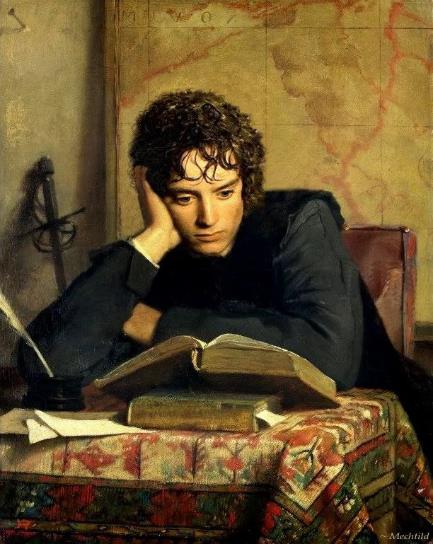 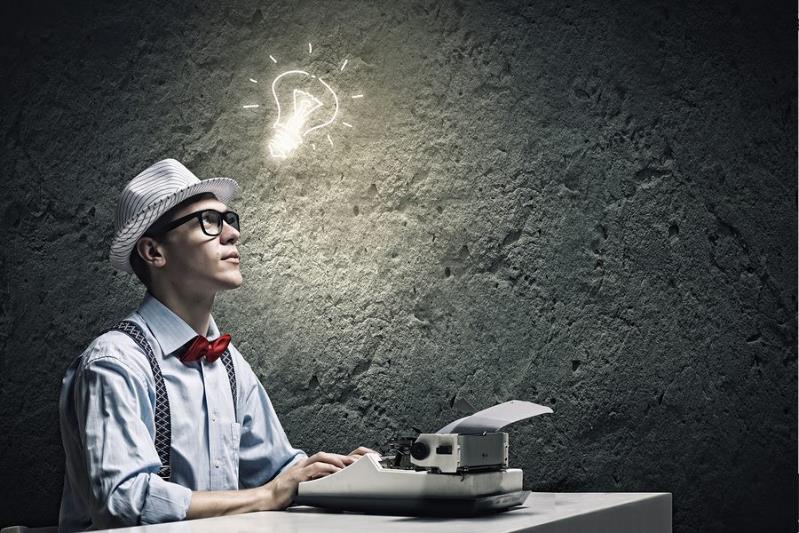 Še dva apela
ideal nedotakljivega individualnega avtorstva se razblinja ob kulturnem profitu, ki ga prinaša kooperativno skupinsko avtorstvo
svoje pedagoško in civilizacijsko poslanstvo bomo izpolnili, če bomo spodbujali k refleksivnemu in odgovornemu pisanju
Pismenost včeraj : pismenost danes =branje : pisanje
Pisanje : branje
Včeraj
Danes
branje je intimna, pisanje pa javna dejavnost
pisec se socialno izpostavlja bolj kot bralec
pisanje je preplavilo tudi zasebno komunikacijo (pisanje za druge > pisanje zase)
in pisanju skupaj z drugimi
Zasebno : javno pisanje
facebook
e-pošta
kratka telefonska sporočila (esemesi) 
multimedijski sporočilni sistem (MMS-ji) na telefonu
facebook
e-pošta
blog
tvit
forum 
podatkovna zbirka 
zemljevid
wikiji
Opismenjevanje na ljubljanski slovenistiki
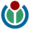 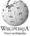 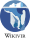 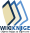 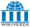 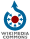 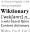 Wikiverza
Wikivir
projekt Slovenska leposlovna klasika (2007-) …
s ciljem postaviti na Wikivir celotno slovensko leposlovje, vključno s časopisnimi objavami, prevodi, rokopisi, besedilnimi variantami

prirastek 4 mio besed/leto
podpora Ministrstva za kulturo
vir: dLib, Internet Archive
Naloge na Wikiviru
Wikiknjige
Nova pisarija
Dobrave
Wikipedija
158.000 slovenskih člankov med 33 (oz. 42) milijoni vseh
gesla o slovenskih literarnih delih
gesla o slovenskih literatih
literarnovedni pojmovnik
…
Moji zadnji prispevki na Wikipediji
Zbirka (Wikimedia Commons)
Prispevaj svoje posnetke (slike, video, zvok) zgolj v zameno za navedbo svojega avtorstva.
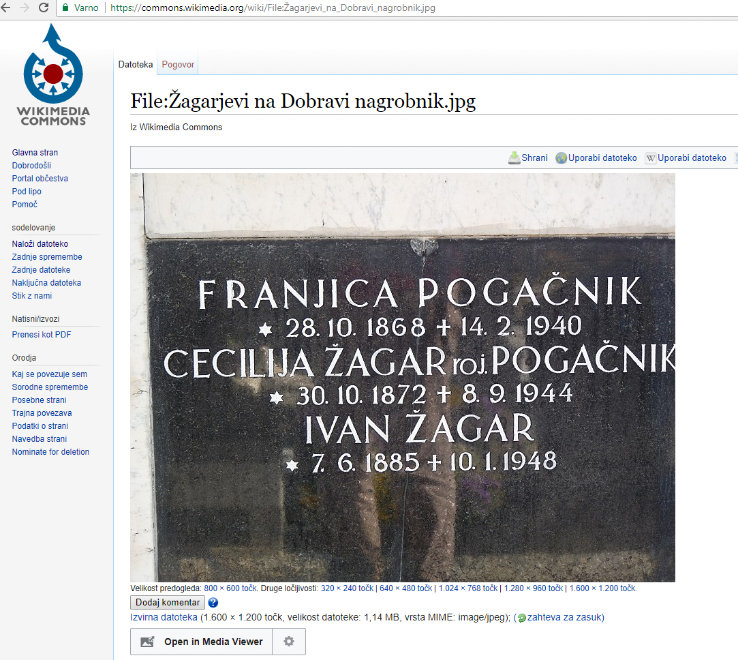 Moj zadnji prispevek je bila fotografija za lokalno kroniko.
Za dobro vago še Geopedija
dogajališča slovenskega zgodovinskega romana
partizanski spomeniki
rojstni kraji slovenskih literatov
literarni spomeniki
literarne poti
….
Dogajališča slovenskega zgodovinskega romana na Geopediji
Partizanski spomeniki na Geopediji
Slovenci in nova pismenost
Skromna izraba wikijev v vsakdanji pisni praksi Slovencev ustreza problematičnemu slovenskemu razmerju do nove civilizacijske paradigme, ki poudarja 
sodelovanje namesto tekmovanja, 
prispevanje namesto jemanja in 
pisanje namesto branja. 
Slovenci vstopajo v ta svetli novi svet s figo v žepu. Tolaži nas lahko, da do mentalnih sprememb v družbi prihaja hitro: skupinsko, sodelovalno množenje znanja na način Wikimedijinih spletišč lahko že jutri postane nekaj vsakdanje samoumevnega.